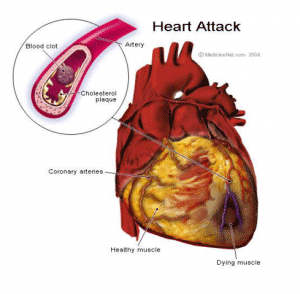 KLİNİKASI
Xroniki ürək çatışmazlığına şübhə olan və ya bu diaqnoz əvvəlcədən təsdiq olunan xəstələrdən anamnez toplayanda və oyektiv müayinə aparanda bu cədvəllərdə verilən ümumi suallara diqqət yetirmək lazımdır.
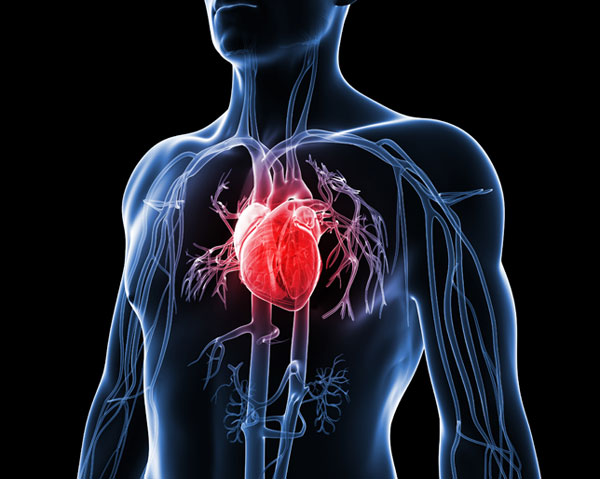 OBYEKTİV MÜAYİNƏ
Obyektiv parametrlər 
- ayaq üstə və oturaq vəziyyətdə arterial təzyiq 
- nəbzin tezliyi, ritmi və xarakteri 
- tənəffusün tezliyi və xarakteri 
- bədən hərarəti (temperaturu) 
- Valsalv sınağı fonunda arterial təzyiqin ölçülməsi 
- nəbz təzyiqinin sistolik təzyiqə nisbəti
Ürək-damar sistemi - boyun venalarınm şişməsi - qaraciyər-vidaci reflyuks - perkussiyada ürəyin sərhədlərinin böyüməsi (kardiomeqaliya) - çapma ritmi - ürəkdə küylər
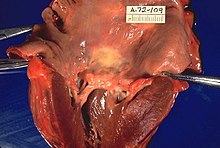 I və ya II tonun zəifləməsi - ağ ciyər arteriyası üzərində II tonun aksenti - perikardm sürtünmə küyü
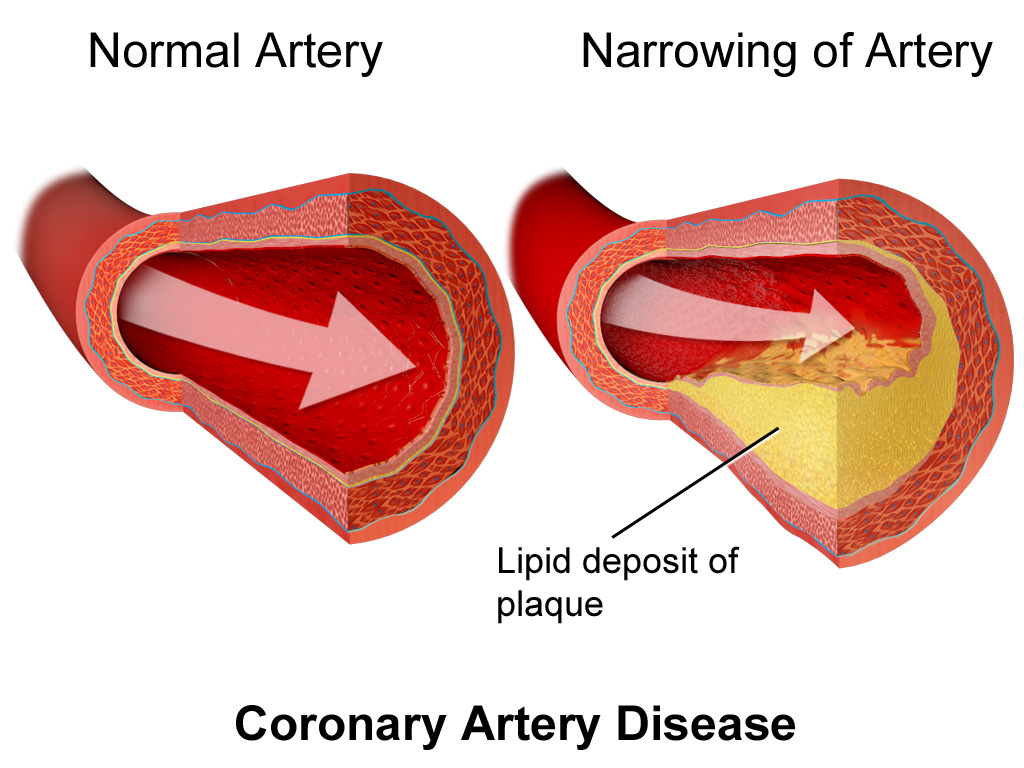 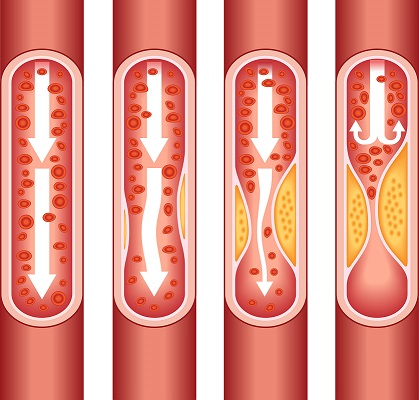 Tənəffüs sistemi - xırıltılar - plevramn sürtünmə küyü - fitverici tənəffüs - perkussiyada kütləşmiş səs
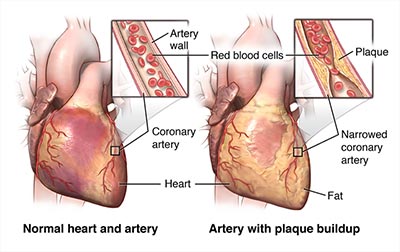 Qarın boşluğu - assit - qaraciyərin, dalağın böyüməsi - peristaltikamn zəifləməsi - bağırsaq keçməməzliyi əlamətləri
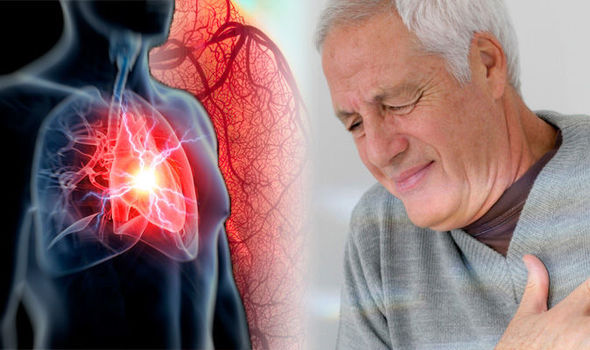 Mərkəzi sinir sistemi - əqli fəaliyyətin dəyişməsi - huşun qaranlıqlaşması
Ürək Xəstəlilərinin Dünya Üzrə Statistikası
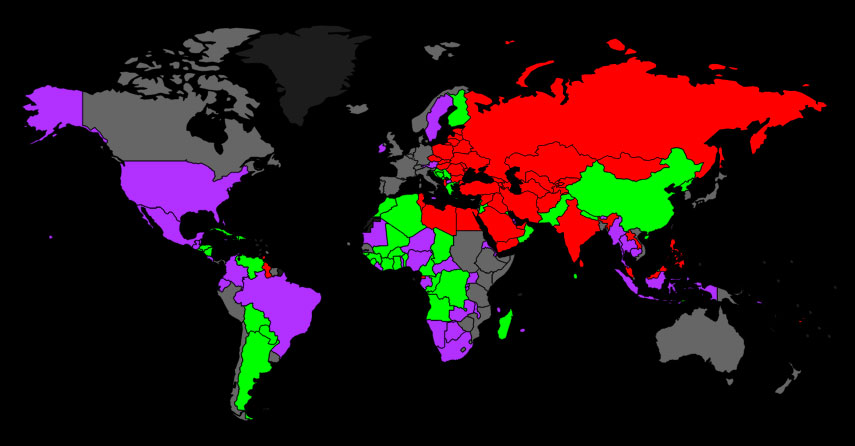 Ümumi simptomlar - ödemlər - kaxeksiya - petexiyalar, qançırlar - səpgi - artrit
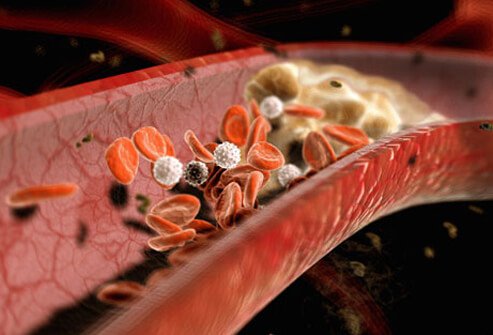 Bildiyiniz kimi, GƏQ (gözlər, əllər, qulaqlar) vasitəsilə çox faydalı diaqnostik məlumatlar topla- maq mümkündür. Xüsusilə vazodilatator qəbul edən xəstələrdə arterial təzyiqin, eləcə də nəbzin rit- minin və tezliyinin horizontal və vertikal (üfıqi və şaquli) vəziyyətdə təyin edilməsi vacibdir. Nəbzdə əsasən səyrici aritmiya və ya mədəcik ekstrasistoliyası kimi ritm pozğunluqlarını təyin et- mək olar. Bu, müalicənin seçilməsində, onun effektivliyində, xəstəliyin proqnozunda vacib əhəmiyyət kəsb edir.
Müsbət qara ciyər-vidaci reflyuksu mərkəzi venoz təzyiqin artmasını və həcmlə yüklənməsini göstərir. Nəbz təzyiqinin sistolik təzyiqə nisbəti 25%-ə qədərdirsə, bu çox böyük dəqiqliklə göstərir ki, ürək indeksi 2,21 dəq /m2 -dən artıq deyil. Perkussiya zamanı ürəyin nisbi kütlüyünün sərhədinin yer- dəyişməsi kardiomeqaliya diaqnozu qoymağa imkan verir. Kaxeksiya ürək çatışmazlığınm uzun müddət davam etməsini göstərir və onun axırıncı mərhələsində müşahidə edilir. Petexiyalar və qançırlar qara ciyərdə koaqulopatiya ilə əlaqədar ola bilər. Müəyyən edilmişdir ki, obyektiv müayinədə ağ ciyərlər üzərində yaş xınitılar, III ton, boyun ve nalannın şişməsi, müsbət qara ciyər sınaqlan ürəyin sağ şöbələrinin daha yüksək təzyiqi və aşağı də- qiqəlik həcmi ilə uzlaşır. Boyun venalannın şişməsi pərçimlənmə təzyiqinin artmasının ən etibarlı əlamətidir (ağ ciyər - kapillyar təzyiqi 18 mm c. süt.).
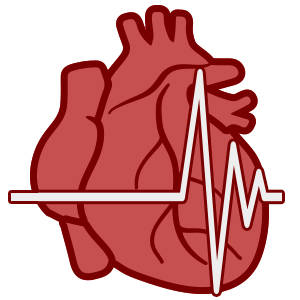 Qara ciyər-vidaci sınağı qamın mərkəzi hissəsinə əlin içi ilə 10 san müddətində təzyiq etməklə apanlır. Bu zaman xəstələrdən adi (normal) tənəffus etmək xahiş olunur. Vidaci venalarda təzyiqin artması və smaq qurtardıqdan sonra əvvəlki səviyyəyə qədər kəskin azalması sınağın “+” olmasım göstərir. Boyun venalannın şişməsi və qara ciyər-vidaci reflyuks nəinki sağ şöbələrdə hemodinamik poz- ğunluğun etibarlı meyandır, bu həmçinin ürəyin sol şöbələrinin qanla dolma təzyiqinin artmasına, daha doğrusu, total qan dövranı çatışmazlığına dəlalət edir. Yuxarıda qeyd edilən klinik əlamətlərin olmaması ağır XÜÇ olan xəstələrdə (kəskin ürək çatışmazlığı olan xəstələrdən fərqli olaraq) ürəkda- xili hemodinamikanm nəzərə çarpacaq dərəcədə dəyişikliyini inkar etmir. Boyun venalannın şişmə- si və qara ciyər-vidaci sınağınm mənfi olduğu hallarda ağ ciyər arteriyasında yüksək pərçimlənmə təzyiqinin olma ehtimalı aşağıdır.
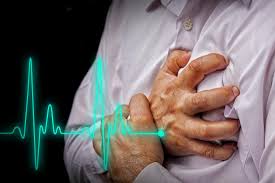 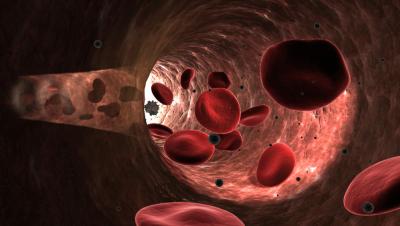 “Həcmlə yüklənmə”nin əlamətlərini yada salaq: - ortopnoe - gecə boğulma tutmaları - fıziki yüklənmə zamanı təngnəfəslik - ağ ciyərlərdə yaş xırıltılar
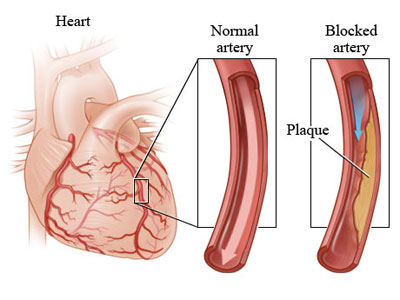 -Illton - boyun venalannm şişməsi - qara ciyərin böyüməsi - assit - periferik ödemlər - rentqenoloji müayinədə ağ ciyərlərdə durğunluq əlamətləri və ya ağ ciyər ödemi.
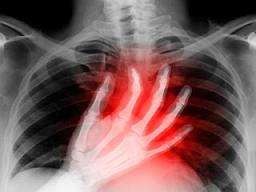 LABORATOR VƏ İNSTRUMENTAL MÜAYİNƏLƏR
Aşkar kliniki əlamətlərin olması xroniki ürək çatışmazlığı diaqnozunun qoyulmasında heç bir çə- tinlik törətmir. XÜÇ-un kliniki əlamətləri olan xəstələrdə laborator və instrumental müayinələrin dəqiqliklə apanlması aşağıdakı məqsədləri güdür:
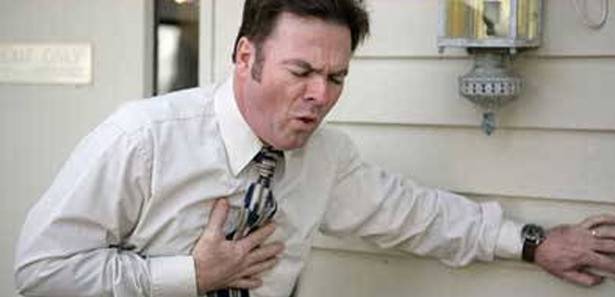 1. XÜÇ-un inkişafına səbəb olan əsas xəstəliklərin diaqnostikası. 2. Mədəciklərin və qulaqcıqlann morfoloji dəyişikliklərinin xarakter və dərəcəsini dəqiqləşdir- mək. 3. Ürəyin mədəciklərinin sistolik və diastolik funksiyalarınm, həmçinin böyük və kiçik qan dövra- nmda hemodinamik pozğunluqlann dərəcəsini qiymətləndirmək. 4. SAS, RAAS və orqanizmin digər neyrohormonal sisteminin avtivlik dərəcəsini obyektiv təyin etmək. 5. XÜÇ olan xəstələrin müalicəsinin effektivliyinə obyektiv nəzarət
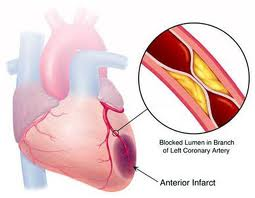 40% hallarda XÜÇ-un erkən mərhəiələrində kliniki əlamətlər yetərincə olmur. Bu zaman mə- dəciklərin simptomsuz sistolik disfunksiyası müasir instrumental müayinələrin (o cümlədən ExoKQ, yük sınaqlan, radionuklid müayinə metodlan və b.) apanlmasmı tələb edir. XÜÇ olan xəstələrin müayinəsində mütləq instrumental diaqnostik testlərə aiddir: EKQ, döş qə- fəsi orqanlannın rentgenoqrafiyası, ExoKQ (birölçülü, ikiölçülü və doppler rejimində) və EKQ-nin sutkalıq (Holter) monitoru Elektrokardioqramma XÜÇ zamanı EKQ-də xarakter dəyişikliklər olmur.
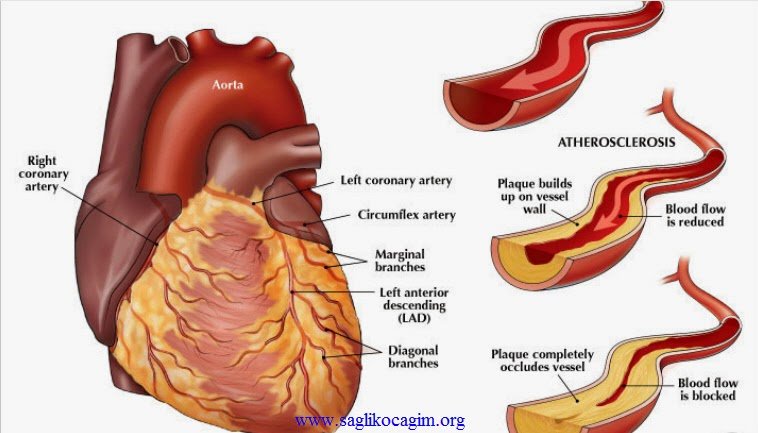 Eyni zamanda sakitlik halında çəkilmiş EKQ-də keçirilmiş miokard infarktınm əiamətlərini (patoloji Q dişciyi), miokardm xroniki işemiya- |l| sol mədəciyin yaxud sağ mədəciyin hipertrofıyası, müxtəlif ritm və keçiricilik pozğunluqlanm aş- karlamaq olar Bu da XÜÇ-un inkişafmın əsasını təşkil edən klinik patologiya haqqında fıkir formalaşdırmağa kömək edir. Normal EKQ sol mədəciyin sistolik disflınksiyasmı çox hallarda (həmişə yox!) inkar etməyə im- kan verir.
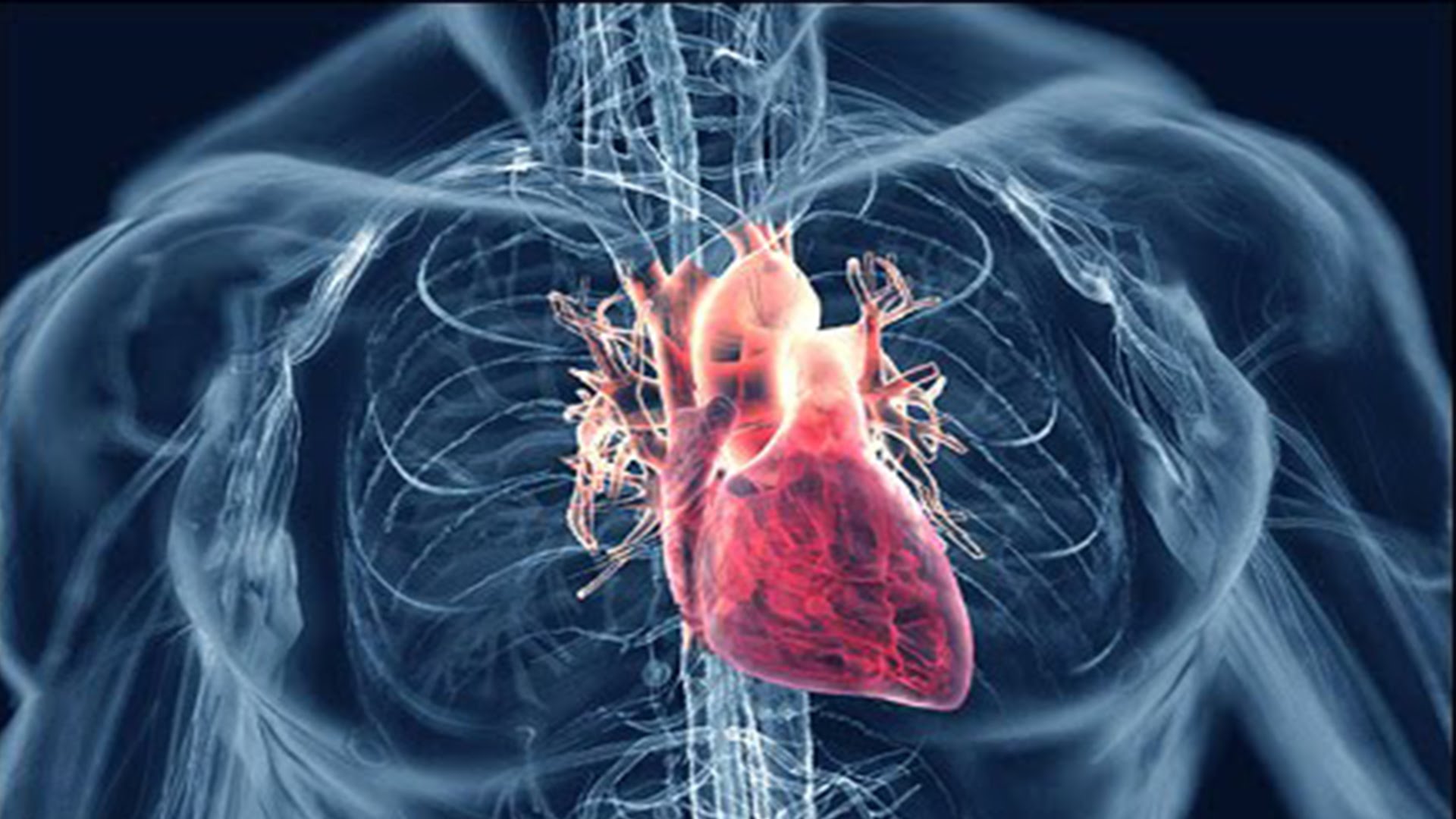 EKQ-nin sutkalıq (Holter) monitoru EKQ-nin sutkalıq monitoru vasitəsi ilə XÜÇ olan xəstələrdə diaqnostik və proqnostik cəhətdən 3 vacib parametri müəyyən etmək mümkündür: - Ürəyin keçici ritm pozğunluğu XÜÇ olan xəstələrin əksəriyyətində (sakitlikdə çəkilən EKQ ilə müqayisədə 1,7-2,3 dəfə çox) aşkarlanır. Teztez mədəcik aritmiyaları ürəyin sistolik disfunksi- yası və nasos funksiyasının enməsi ilə yaxşı korrelyasiya olunur.
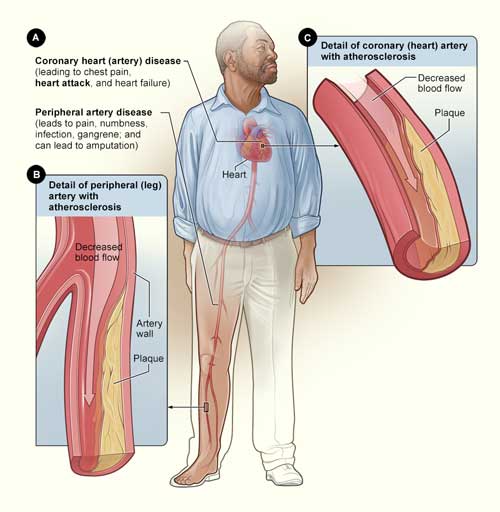 Mədəciküstü aritmiyalar çox zaman sol mədəciyin diastolik disfunksiyası və sol mədəcik boşluğunun ölçüləri ilə sıx bağlı olurlar. - Miokardın ağrılı və ağrısız işemiya epizodlarımn olması XÜÇ-un inkişafında ÜİX-nin rolunu təsdiq edir və bu qrup xəstələrin adekvat müalicəsində vacib əhəmiyyət kəsb edir. - Ürək ritminin variabelliyi - orqanizmin neyrohormonal sisteminin aktivliyinin inteqral göstərici- sidir və vacib proqnostik əhəmiyyətə malikdir (xüsusən, kardiomiopatiya, miokard infarktı fo- nunda inkişaf etmiş XÜÇ olan xəstələrdə)